ФГОС: проблемы, поиск, решения
Просвирнина Ольга Сергеевна, учитель музыки МБОУ СОШ №13 
г. Балаково Саратовской области
II областной проект "Апрельский марафон"
«Время есть величайший из новаторов» английский философ Френсис Бэкон
Время затрагивает все сферы человеческой жизни, в том числе и образование, периодически  требуя его обновления. Сегодня уже всем ясно: в «новое» время со старыми стандартами «войти» нельзя.
Материально-техническое обеспечение
в здании  школы не хватает учебных кабинетов для организации внеурочной деятельности
Информационно-методическое обеспечение
требуется совершенствование ресурсного потенциала: кадрового, программно-методического
Проблемы кадрового характера
сложившаяся за предыдущие годы устойчивая методика проведения урока еще тормозит внедрение новых форм и технологий;
реализация проектной деятельности требует от педагога владение в совершенстве приемами, технологиями метода проектов
Оценочная деятельность и диагностика
отсутствие диагностических материалов для оценки освоения метапредметных действий осложняет деятельность учителя;
работа по ведению портфолио как форме оценивания учащихся должна совершенствоваться и развиваться в сотрудничестве с родителями
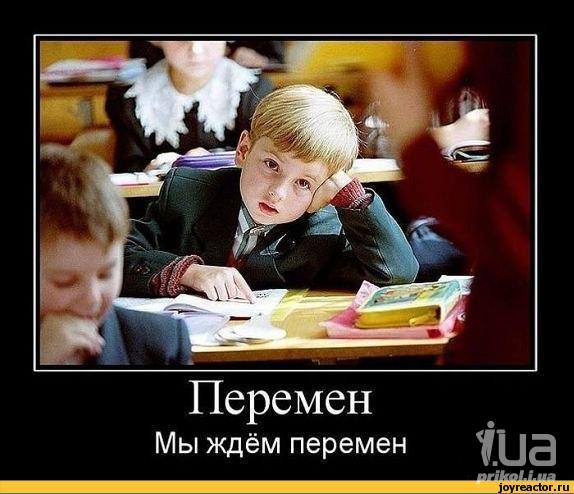 «Мы живем в изменяющемся мире, и если превратить стандарт в якорь, который в свое время упал с корабля в одной точке, то он превратится в тормоз».
Александра Асмолова
Использованные ресурсы
Картинки
ФГОС  ООО